GEOGRAFIA STORICA DELL’ODIERNO FRIULI VENEZIA GIULIA LM 641La costruzione dell’odierno Friuli Venezia Giulia A.A. 2021-2022
SERGIO ZILLI
IL CORSO
«La regione Friuli Venezia Giulia è la più giovane dell’Italia. In questo suo primato sono comprese le questioni dello sviluppo dell’odierno Nordest nel corso dell’Ottocento, le relazioni fra Regno d’Italia e Impero asburgico, le tre guerre mondiali (prima, seconda e fredda), il fascismo, la gestione delle minoranze, il confine orientale, la crescita economica italiana, lo scontro politico interno all’Italia, la caduta del muro di Berlino e la dissoluzione della Jugoslavia, le relazioni interne alla Unione Europea e i flussi internazionali mercantili nell’epoca della globalizzazione.
Il corso vuole ragionare su questi temi, mettendoli in rapporto con le diverse fasi che hanno portato alle condizioni odierne del territorio e della società regionale.»
Quindi si parla di
sviluppo dell’odierno Nordest nel corso dell’Ottocento, 
la relazioni fra Regno d’Italia e Impero asburgico, 
le tre guerre mondiali (prima, seconda e fredda), 
il fascismo, 
la gestione delle minoranze, 
il confine orientale, 
la crescita economica italiana, 
lo scontro politico interno all’Italia, 
la caduta del muro di Berlino e la dissoluzione della Jugoslavia, 
le relazioni interne alla Unione Europea 
i flussi internazionali mercantili nell’epoca della globalizzazione.
TESTI DI RIFERIMENTO – PROGRAMMA PER NON FREQUENTANTI
Francesca Longo, Matteo Moder, Storia delle Venezia Giulia Storia della Venezia Giulia (1918-1998). Da Francesco Giuseppe all'incontro Fini-Violante, Milano, Baldini Castoldi Dalai, 2004 
Roberta Michieli, Giuliano Zelco (a cura di), Venezia Giulia. La regione inventata, Udine, Kappavu, 2008. 
Marina Cattaruzza, L’Italia e il confine orientale, Bologna, Il Mulino, 2007
Sergio Zilli, Il confine del Novecento. Ascesa e declino della frontiera orientale italiana tra prima guerra mondiale e allargamento dell’Unione Europea, in O. Selva, D. Umek, Confini nel tempo. Un viaggio nella storia dell’Alto Adriatico attraverso le carte geografiche (secc. XVI-XXI), Trieste, EUT, 2013, pp.30-43.   (scaricabile su https://www.openstarts.units.it/handle/10077/9956)
Sergio Zilli, Dal nome composto alla Città metropolitana. Le condizioni del diversificato sviluppo territoriale del Friuli Venezia Giulia in S. Zilli (a cura di) Territorio e consumo in una regione composita. Il Friuli Venezia Giulia fra grande distribuzione organizzata e Barcolana, Milano, FrancoAngeli, 2019, pp.15-40.  (scaricabile su http://ojs.francoangeli.it/_omp/index.php/oa/catalog/book/490)
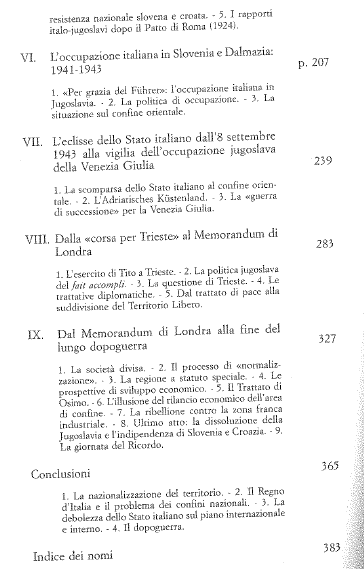 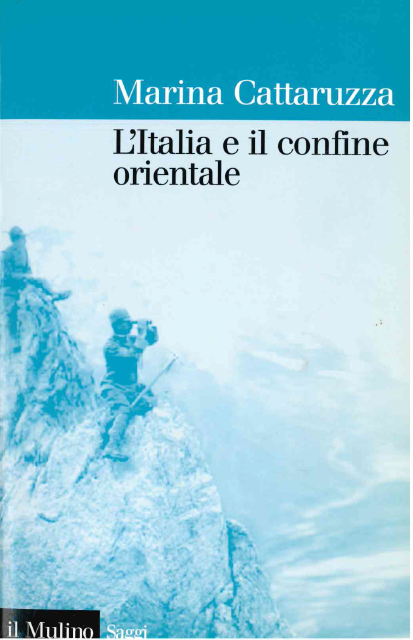 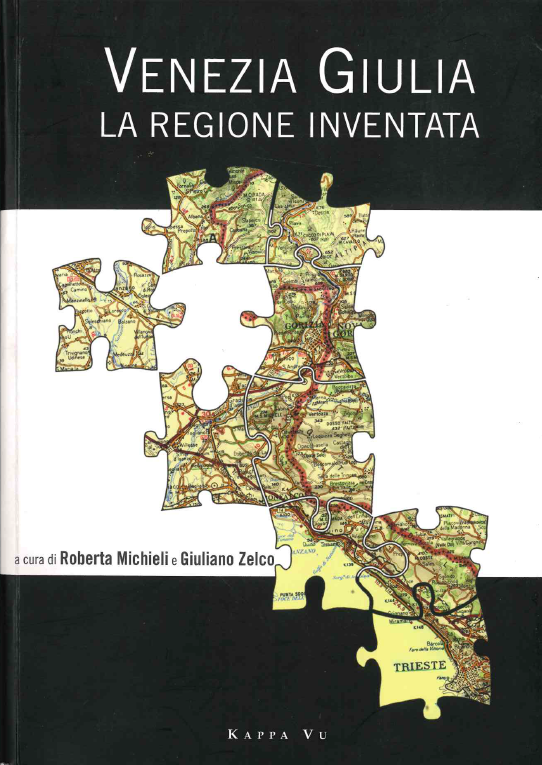 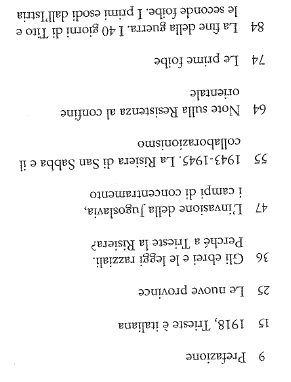 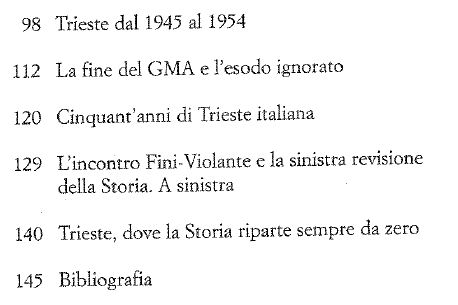 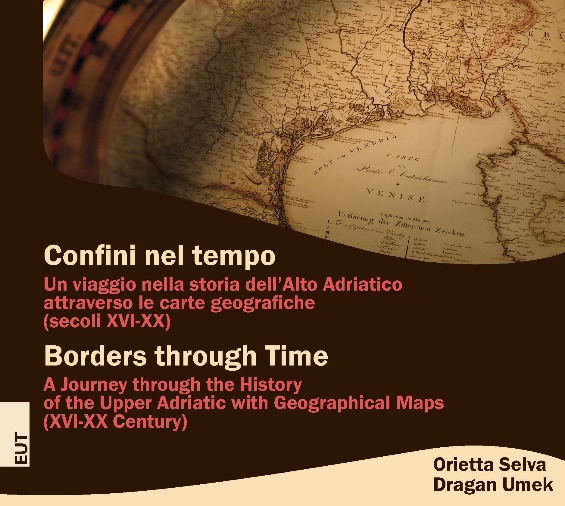 Sergio Zilli, Il confine del Novecento. Ascesa e declino della frontiera orientale italiana tra prima guerra mondiale e allargamento dell’Unione Europea, 
in 
O. Selva, D. Umek, Confini nel tempo. Un viaggio nella storia dell’Alto Adriatico attraverso le carte geografiche (secc. XVI-XXI), Trieste, EUT, 2013, pp.30-43. 

Scaricabile da 
https://www.openstarts.units.it/handle/10077/9956
Academia.edu
Sergio Zilli, Dal nome composto alla Città metropolitana. Le condizioni del diversificato sviluppo territoriale del Friuli Venezia Giulia 
in 
S. Zilli (a cura di) Territorio e consumo in una regione composita. Il Friuli Venezia Giulia fra grande distribuzione organizzata e Barcolana, Milano, FrancoAngeli, 2019, pp.15-40.

Scaricabile da Franco Angeli
https://ojs.francoangeli.it/_omp/index.php/oa/catalog/book/490
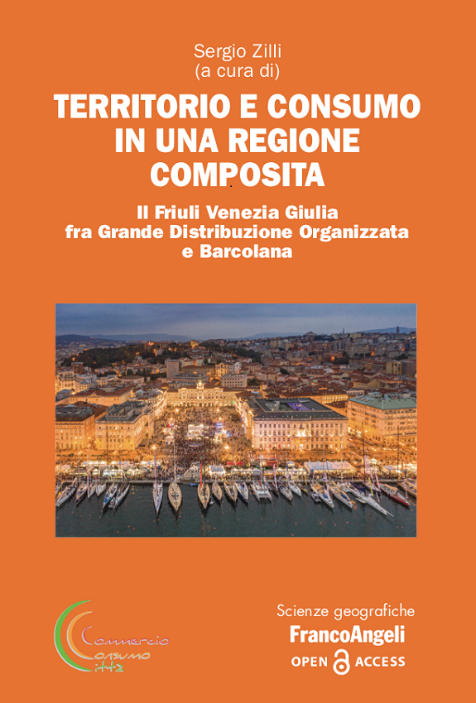 Geografia storica 2020-2021
Sergio Zilli

Studio: via lazzaretto vecchio 8, III piano, st. 306
Ricevimento: lunedì e venerdì dalle 10.00 alle 11,30
					(ma ci sono quasi ogni mattina)
Email: zillis@units.it
Tel. Interno: 040.5587505
Comuni dove si è votato per le amministrative il 3 e 4 ottobre 2021
Comuni dove si è votato per le amministrative il 3 e 4 ottobre 2021